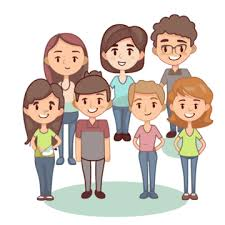 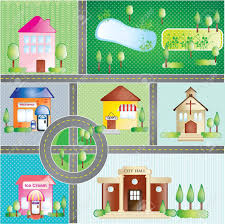 Nouns = Los sustantivos (los nombres)
Las personas                                  

Los lugares                                  

Las cosas
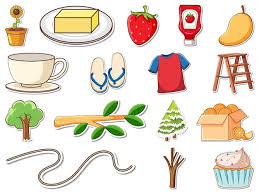 La casa
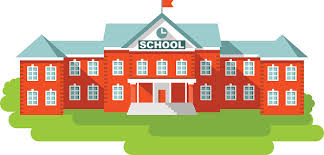 La escuela
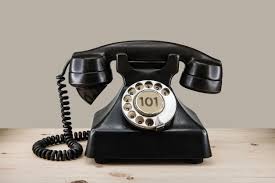 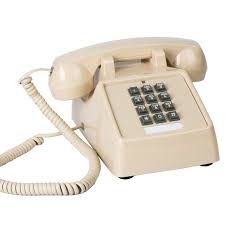 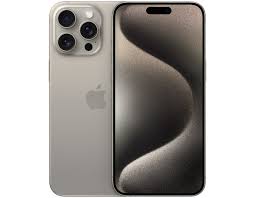 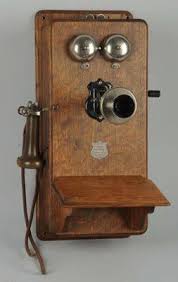 El teléfono
El coche/el carro
El instrumento
El deporte
La música
El cine
El chico/ la chica
La comida
El padre
El baño
La biblioteca
El restaurante
La televisión
El libro
El maestro/ la maestra
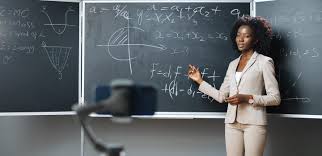 El profesor/ la profesora
El fin
El inglés
El español
El mar
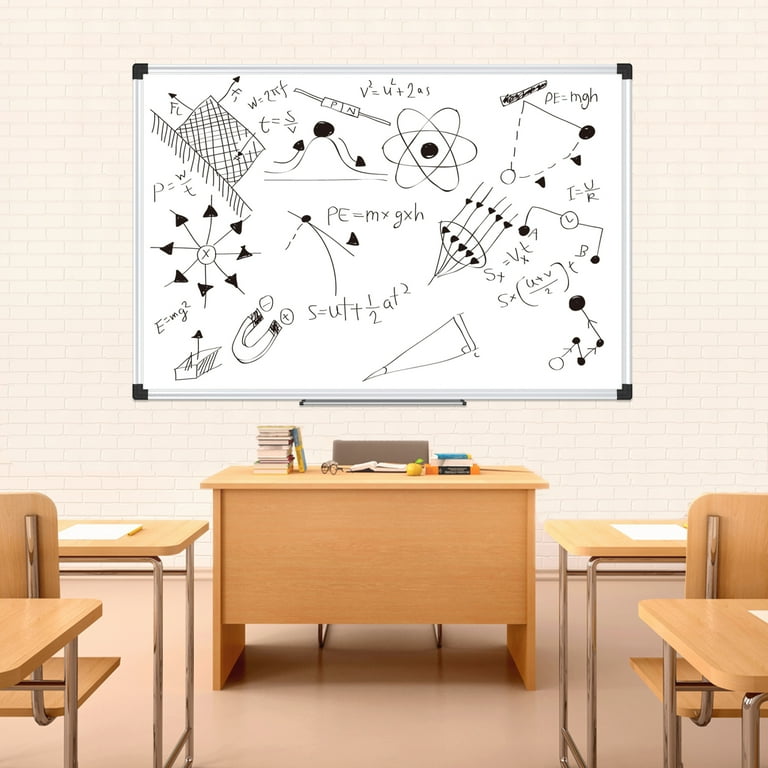 La pizarra
La oficina
El bolígrafo
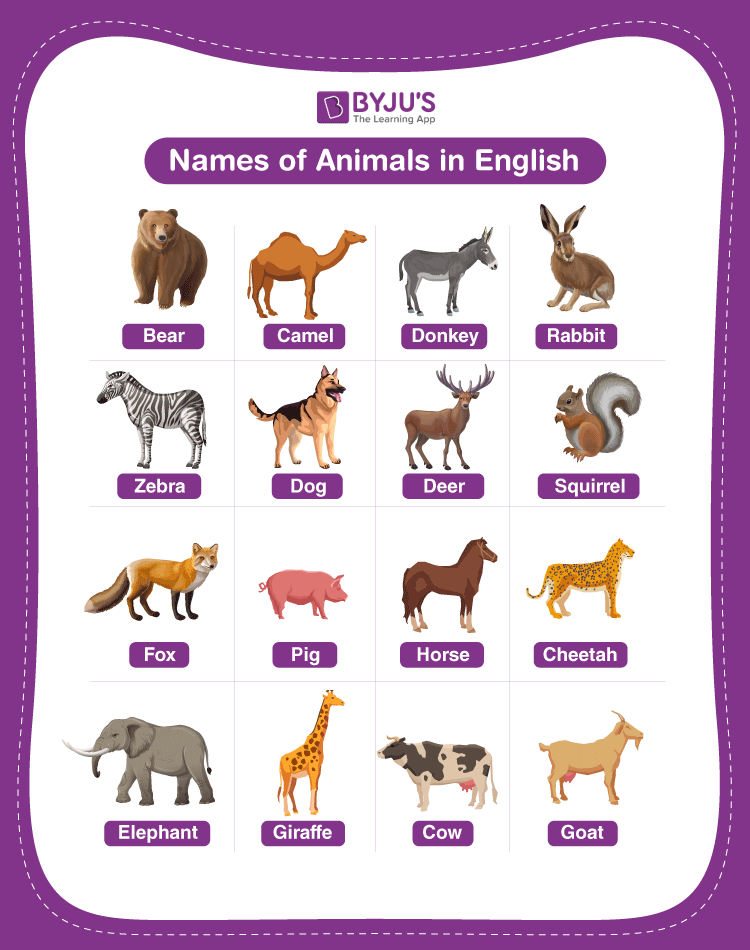 El animal
La ciudad
Los irregulares
la mano
El día
La clase
El lápiz
La mujer
El agua
La madre
La tele*
El álgebra